Arbeidsmarkedet i Trøndelag mai 2021
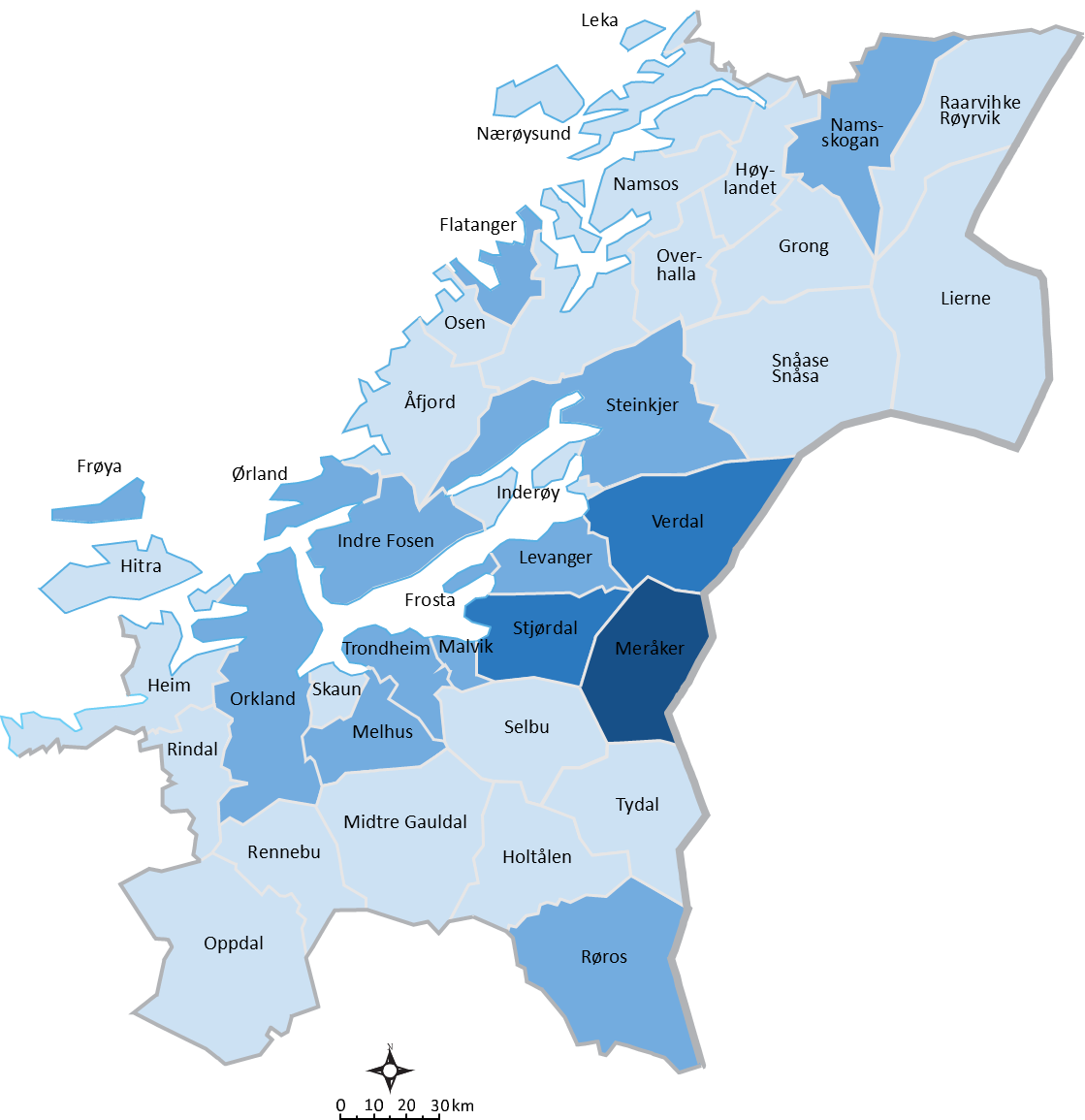 Ved utgangen av mai er det 5 622 helt ledige. Det utgjør 2,3% av arbeidsstyrken. Av disse er  2 248  kvinner og  3 374 menn. I tillegg er 2,2 % av arbeidsstyrken delvis ledige.
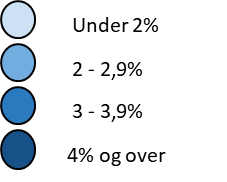 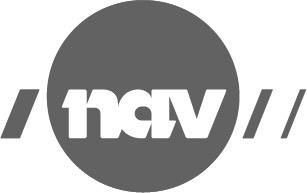 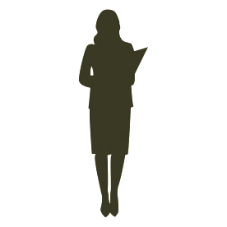 Til sammen var 1 168 i et arbeidsrettet tiltak. Det utgjør 0,5% av arbeidsstyrken.
Bruttoledigheten er på 2,8% av arbeidsstyrken
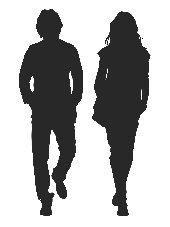 Ungdomsledigheten er 2,7%. I alt er 1 737 personer
under 30 år helt ledig.
Andelen langtidsledige er 34%. Til sammen 1 912 personer
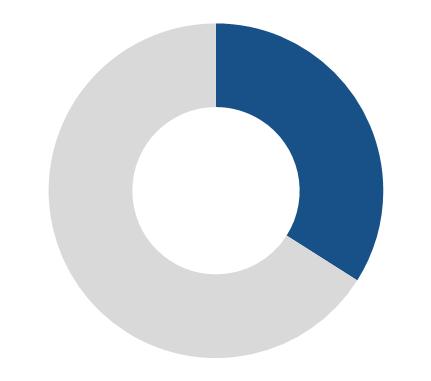 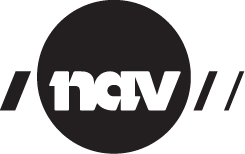 Utvikling arbeidssøkere i Trøndelag
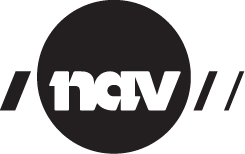